Плесень и продукты питания
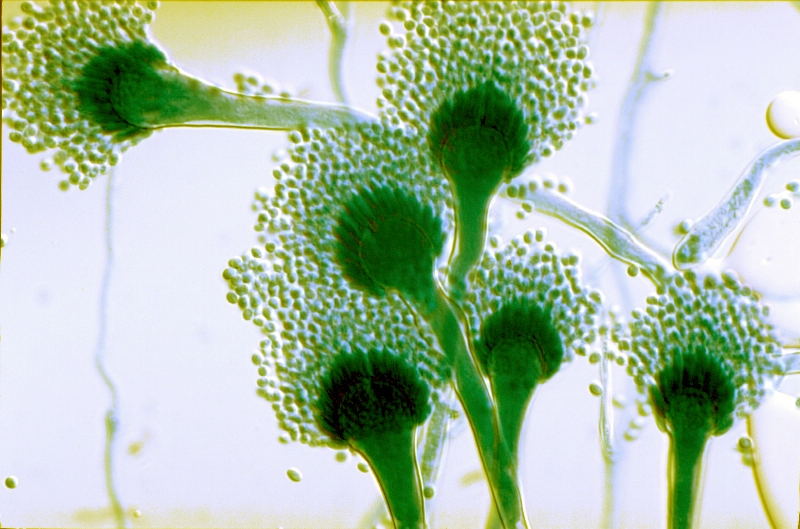 Автор: Костенко Владилена ученица 3 «В» класса СОШ №1.
Руководитель : Ендресяк Ирина Павловна.
Цель
выявить продукты питания, наиболее подверженные заплесневению
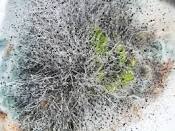 Задачи
Проанализировать литературу о  плесени 
Определить продукты, наиболее поражаемые плесенью
Определить виды плесени, которая появилась на продуктах питания
Сделать рекомендации по хранению и использованию продуктов, наиболее подверженных заплесневению
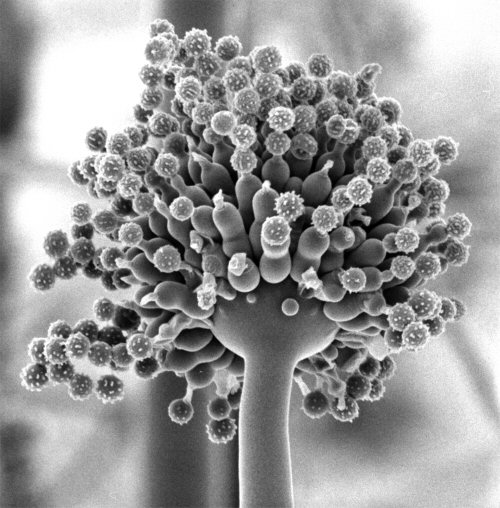 Объект исследования – плесень
Предмет исследования – продукты питания, наиболее поражаемые плесенью.
Гипотеза: так как низкая температура замедляет рост плесени, то продукты питания, необходимо хранить в холодильнике.
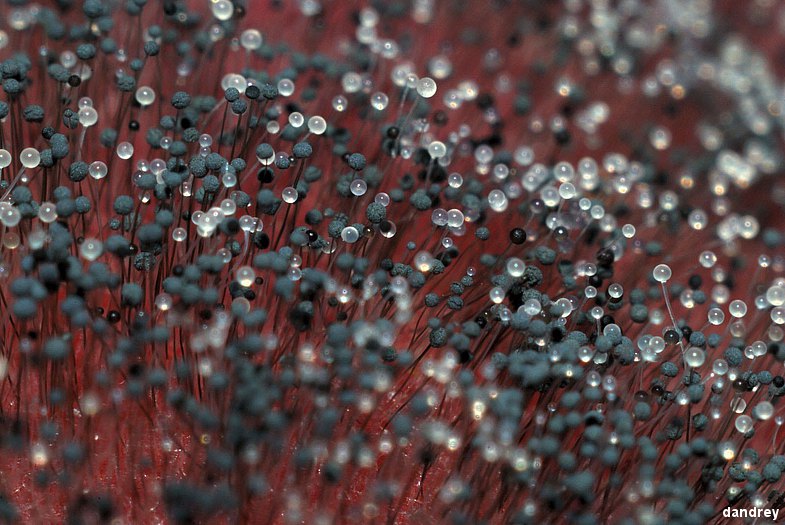 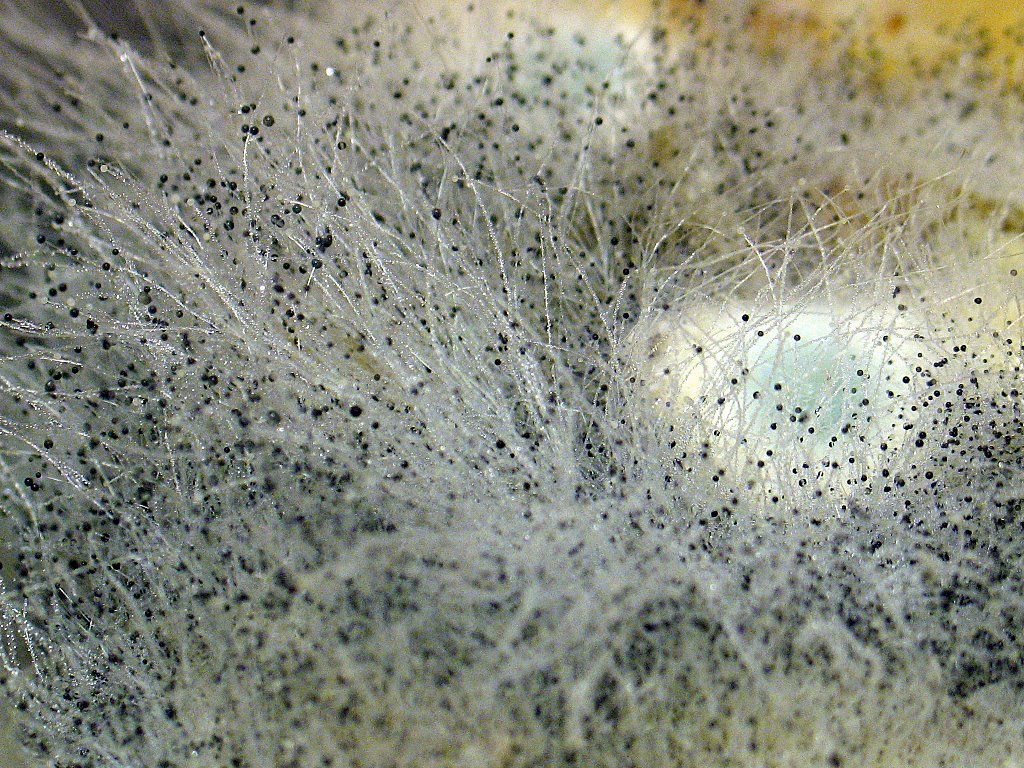 Методы исследования
- теоретические (изучение литературы по проблеме исследования, анализ различных источников информации, теоретическое обобщение), 
- эмпирические (наблюдение, эксперимент),
 - статистические методы обработки данных и графические способы представление результатов исследования
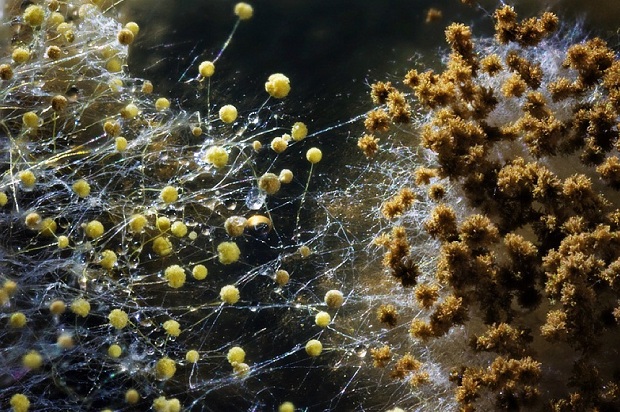 Методика исследования
Экспериментально определила продукты питания, наиболее поражаемые плесенью.
 Изучила строение плесени и её виды, используя литературу.
Составила рекомендации по использованию заплесневевших продуктов.
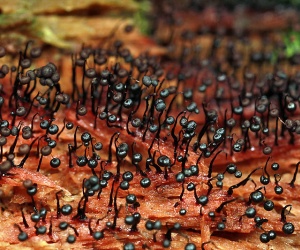 Что такое плесень
Плесень –микроскопические грибы ,которые образуют налёты на поверхностях органических тел, вызывающие порчу продуктов.
Плесень- особый вид грибов, который совмещает в себе признаки и растений и животных. Плесень ест и дышит.  Появилась около 200 миллионов лет назад.
Для появления плесени существует  два условия: теплота и влажность. Плесень легко и быстро распространяется.
Самой ядовитой является плесень
    жёлтого цвета,  она вырабатывает
    сильнейший яд.
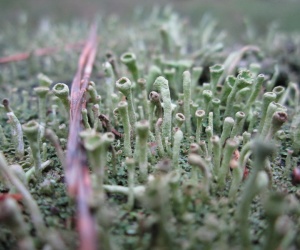 Что такое плесень
Плесень опасна для человеческого организма: может быть причиной повышенной утомляемости, головных болей, кожных и лёгочных заболеваний. 
Разнообразие плесневелых грибков очень велико, но главная отличительная черта плесени – это её цвет.
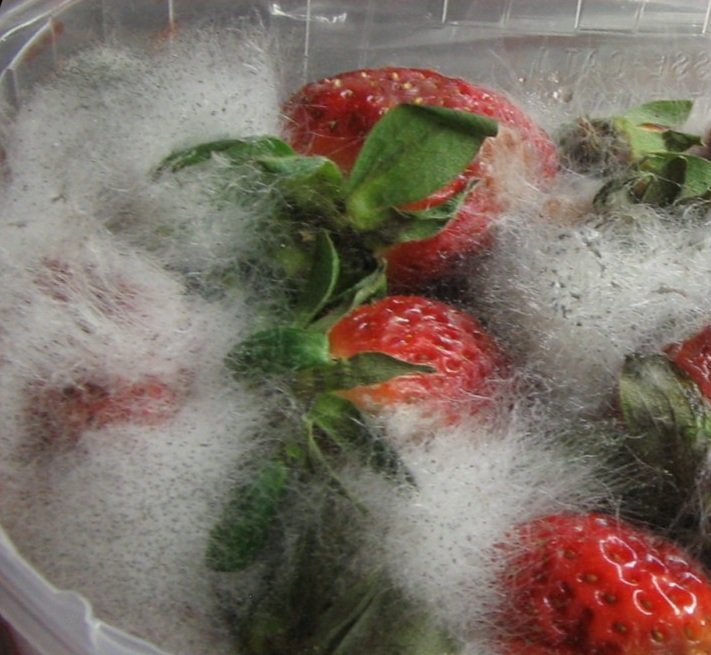 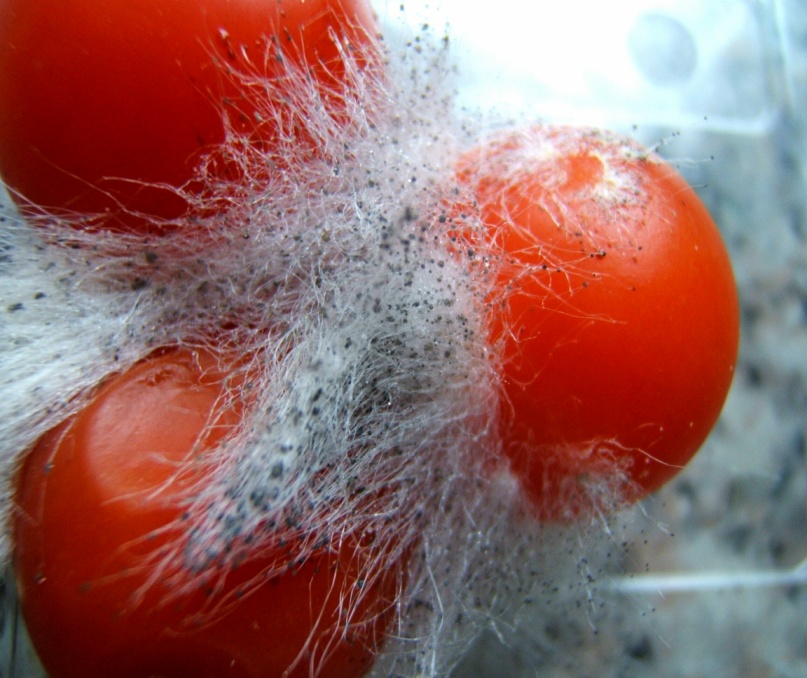 Плесень и её виды.
Существует чёрная плесень- одна из самых древних и опасных. Использовалась для производства  первых антибиотиков.
Зелёная плесень – враг молочных, кисломолочных продуктов , фруктов и овощей. Благодаря антибактериальному свойству было положено начало производства пенициллин
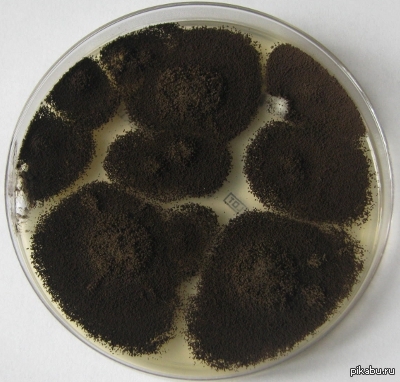 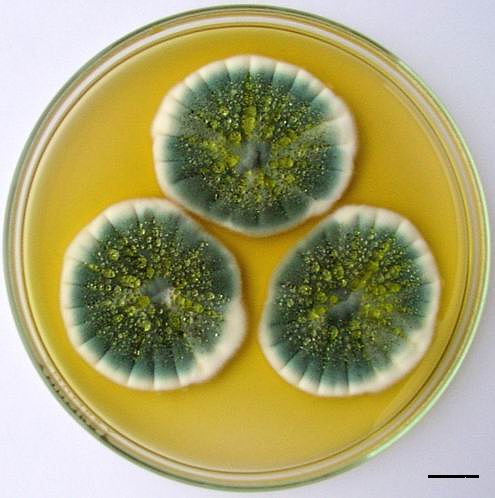 Плесень и её виды.
Серая плесень  поражает всё! Проникает глубоко в продукты.
Розовая плесень  практически не опасна для человека В основном покрывает остатки пищи и уже испорченные продукты, а также неправильно хранящиеся крупы.
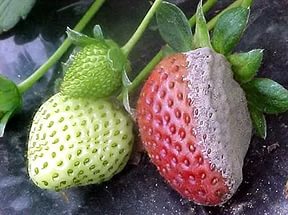 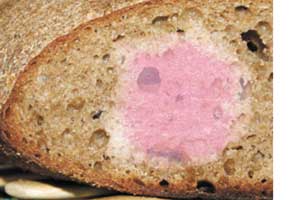 Плесень и её виды.
Белая плесень- чаще всего можно встретить на сыре и хлебе. Любит деревянные поверхности.
Голубая плесень –для людей не опасна. Иногда используется для приготовления сыров.
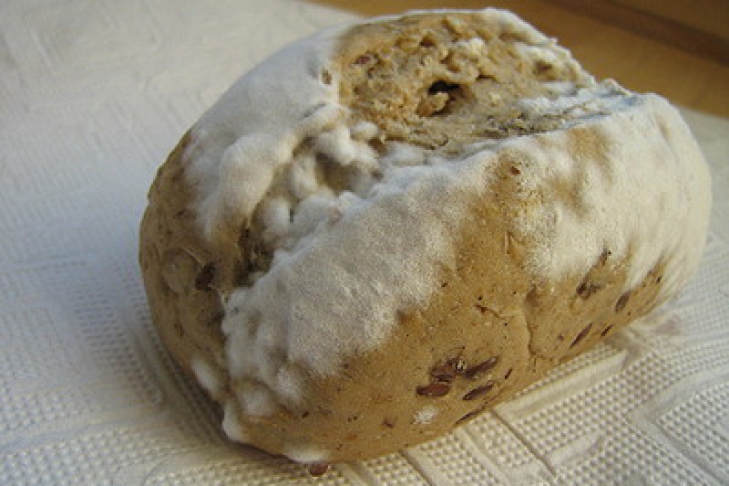 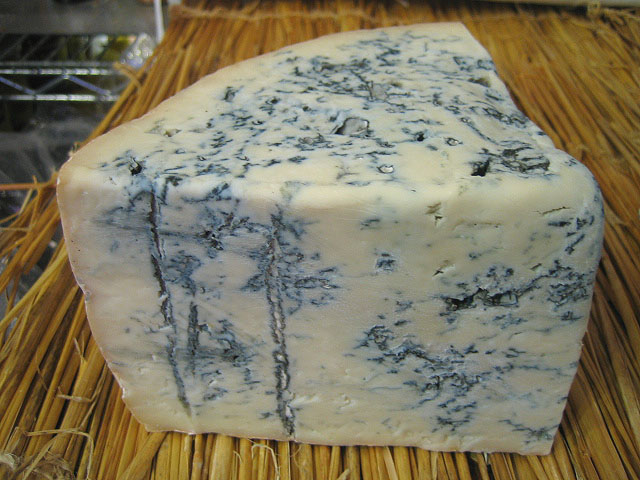 Образцы для заплесневения
Образец № 1 – мандарин
Образец № 2 – белый хлеб
Образец № 3 – сыр «Российский»
Образец № 4 – колбаса вареная «Докторская»
Образец № 5 – яблоко
Образец № 6 – кетчуп «Томатный»
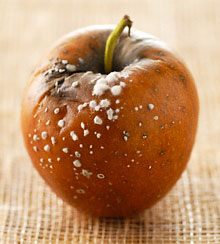 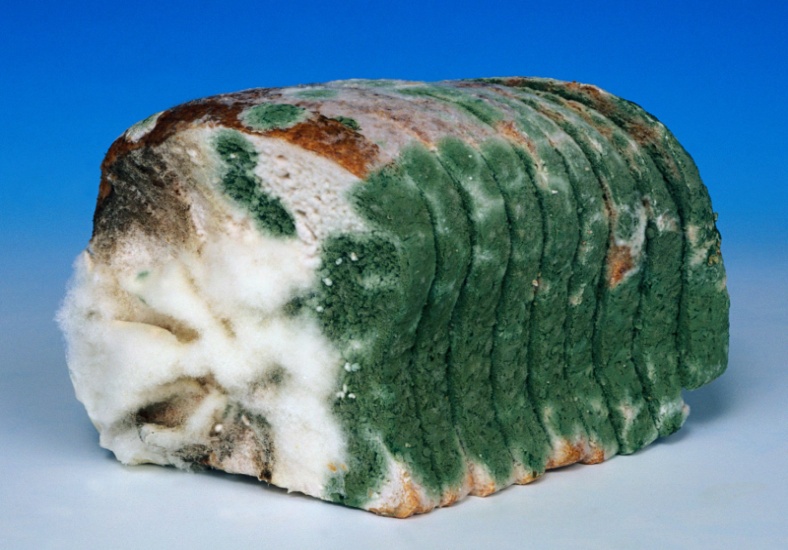 Таблица № 1.Заплесневение продуктов, хранящихся без холодильника
Таблица № 1. Заплесневение продуктов, хранящихся без холодильника
Таблица № 1.Заплесневение продуктов, хранящихся без холодильника
Выводы по таблице №1
Я наблюдала за образцами 14 дней и получила такие результаты:
Первой заплесневела колбаса на 3-ий день .
На 4-ый день – яблоко и хлеб.
На 5-ый день появилась белая плесень на сыре.
На 6-ой день – на мандарине.
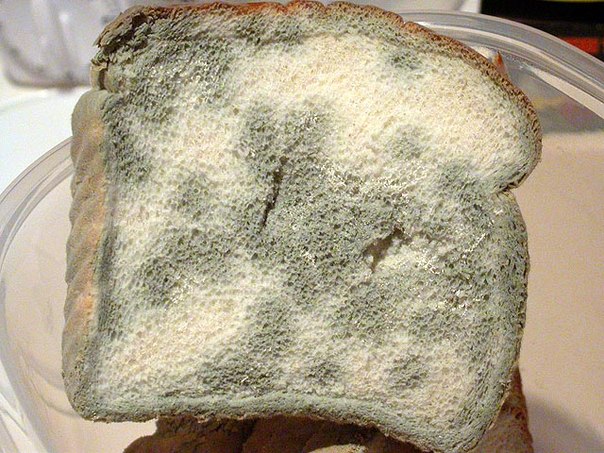 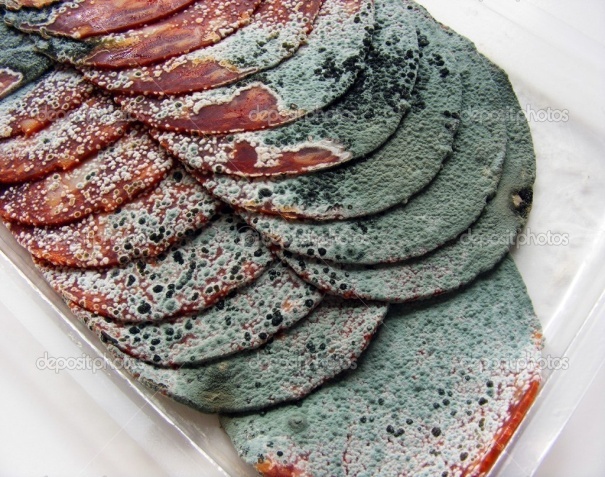 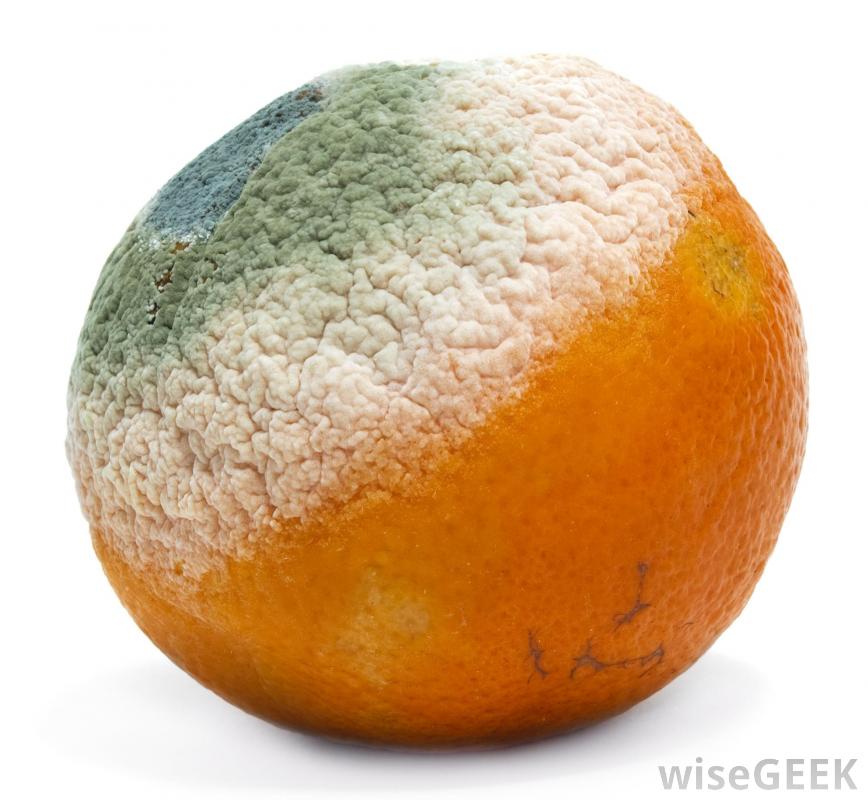 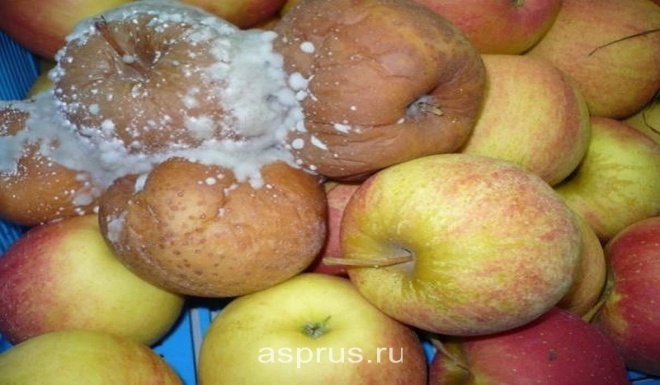 Выводы по таблице №1.
Плесень быстро распространялась, разрасталась и увеличивалась полностью на всей поверхности продуктов питания.
Кетчуп все 14 дней оставался без плесени.
На разных образцах появились разные виды плесени.
Плесень многолика! Она может причинить вред ,    
став  причиной болезни, но она несёт и благо- формирует почву, даёт нам сыр и хлеб! Является одновременно опасной и доброй нашей соседкой1
Таблица № 2. Заплесневение продуктов, хранящихся в холодильнике
Таблица № 2.Заплесневение продуктов, хранящихся в холодильнике
Выводы по таблице №2
Исследуя образцы, хранившиеся в холодильнике, можно сказать, что плесень начинает появляться только на 9 день и тоже на колбасе.
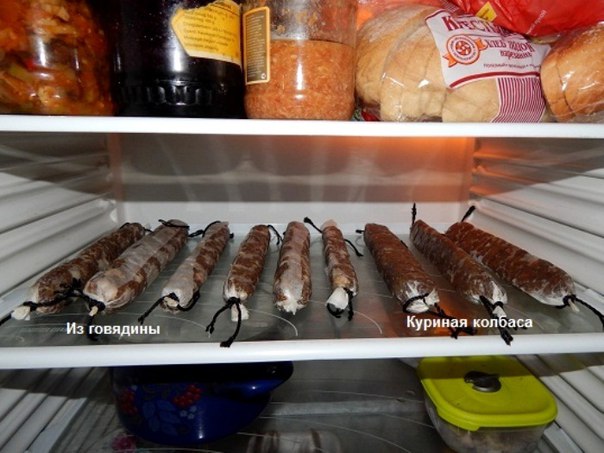 Судьба заплесневевших продуктов
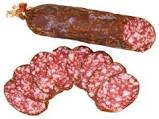 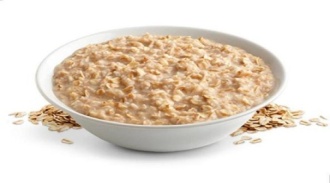 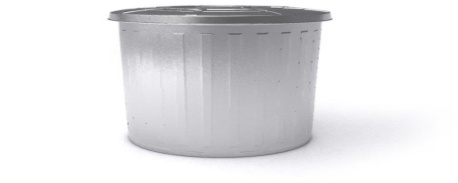 выбросить
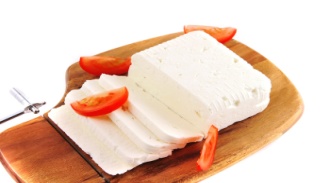 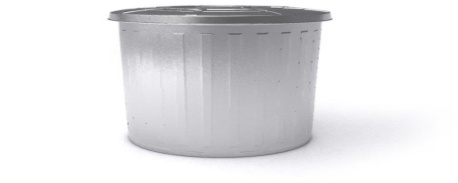 выбросить
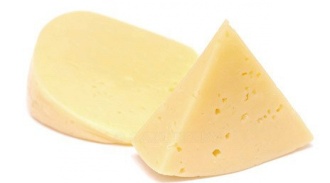 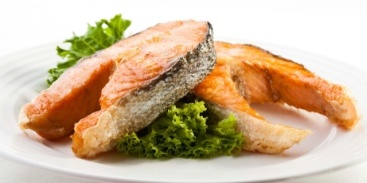 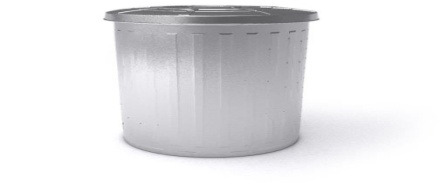 выбросить
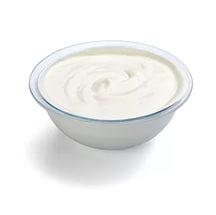 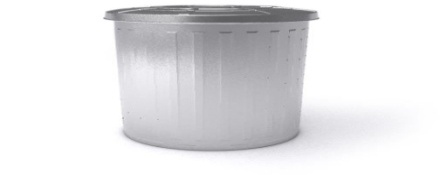 выбросить
Судьба заплесневевших продуктов
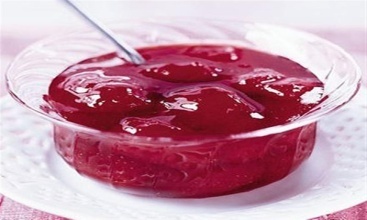 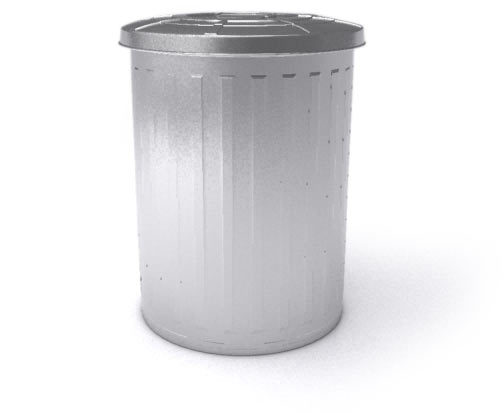 выбросить
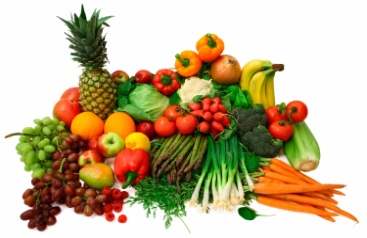 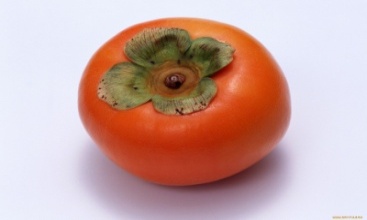 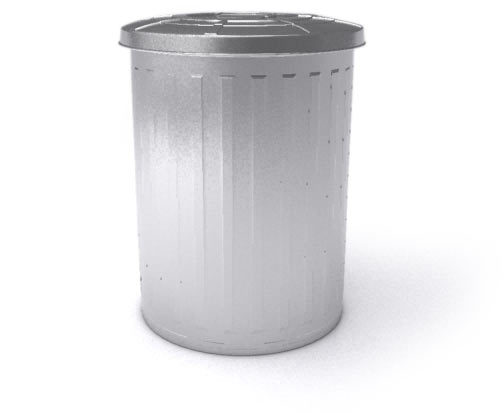 выбросить
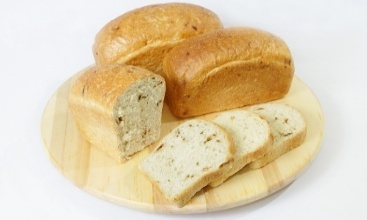 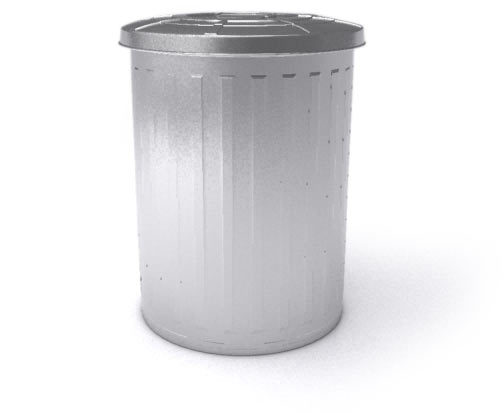 выбросить
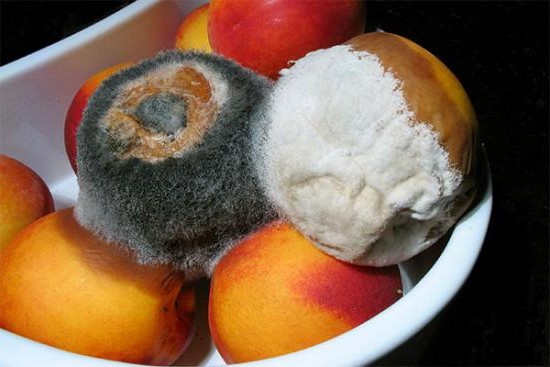 Выводы
Наиболее подвержены заплесневению колбасы, фрукты и хлеб
Продукты, хранящиеся в холодильнике, покрываются плесенью гораздо медленнее, поэтому хранить продукты необходимо в холодильнике
Самые распространенные виды плесени, образующиеся на продуктах - это мукор и очень опасная плесень триходерма
Заплесневелые продукты необходимо выбрасывать и не использовать в пищу!
Плесень многолика! Она может причинить вред ,    
став  причиной болезни, но она несёт и благо- формирует почву, даёт нам сыр и хлеб! Является одновременно опасной и доброй нашей соседкой!
Рекомендации
Содержите шкафы и холодильники в чистоте. Регулярно вытирайте их, а все пропавшие продукты сразу выкидывайте
Все продукты храните в герметичной упаковке, она защитит от попадания спор плесени из воздуха
Не храните продукты вне холодильника дольше 2-4 часов
При покупке продуктов обращайте особое внимание на срок годности и внимательно осматривайте поверхность.
Следите за своим здоровьем!
Плесень под микроскопом
Белая плесень                     Зелёная плесень
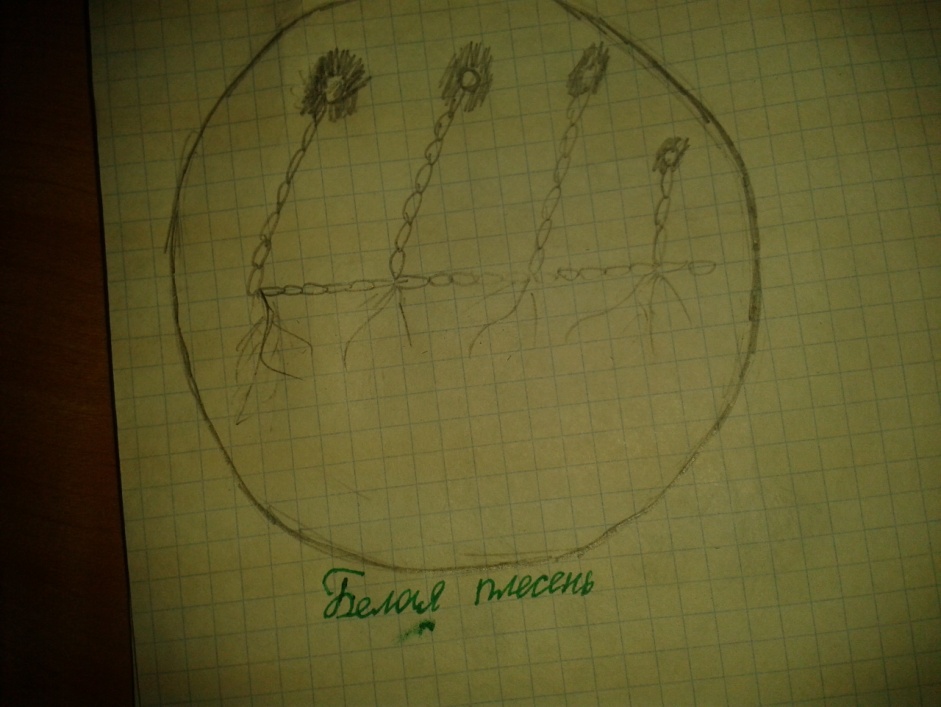 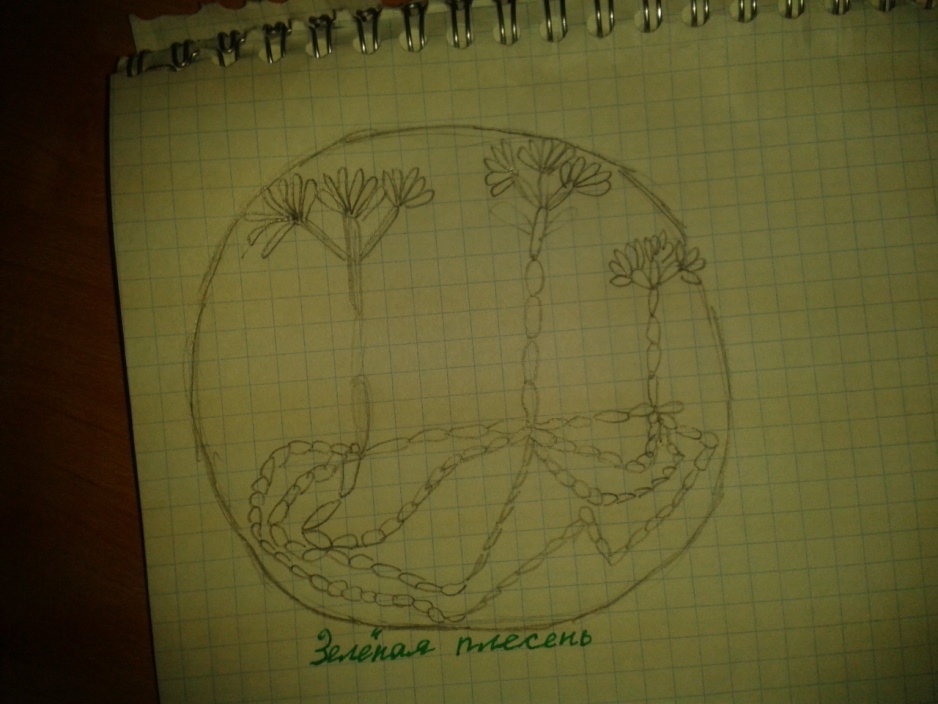 Появление плесени на продуктах
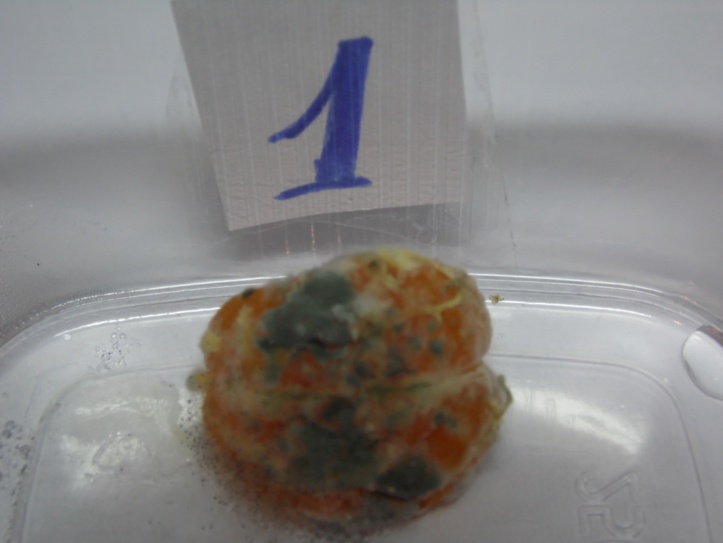 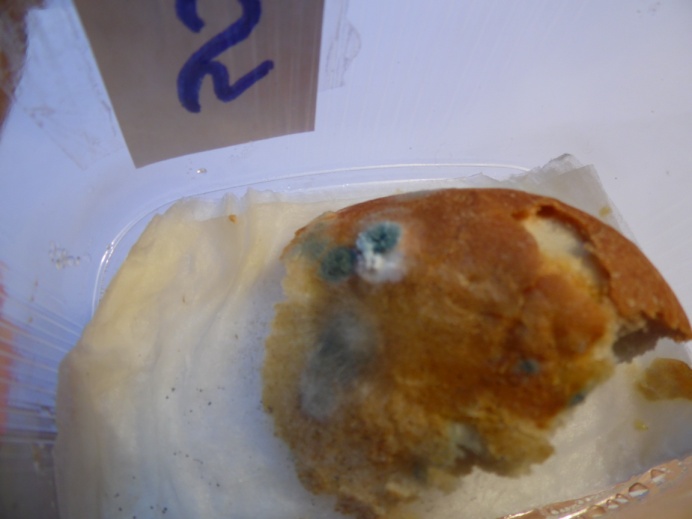 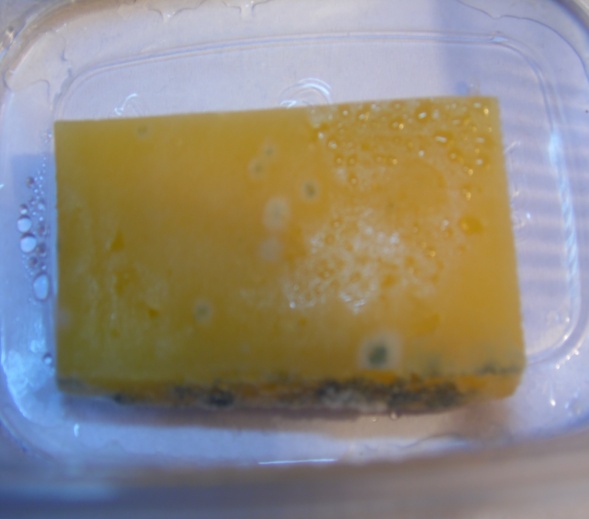 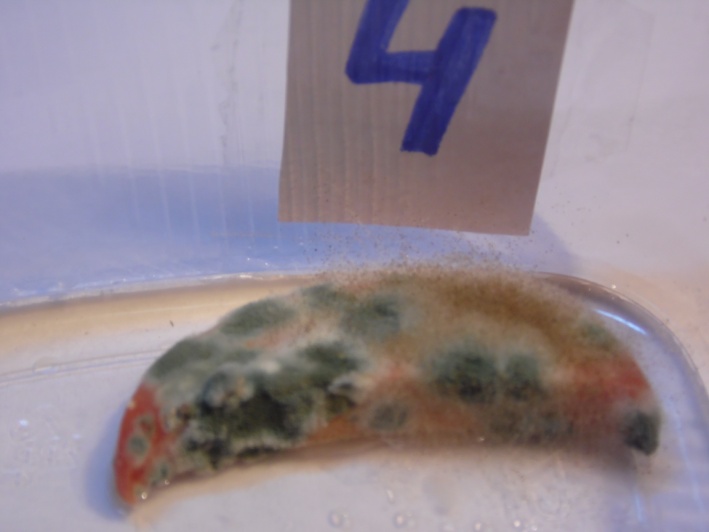 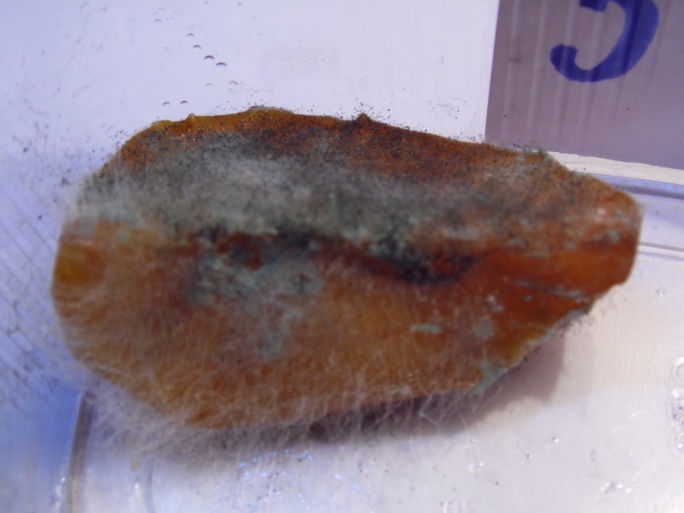 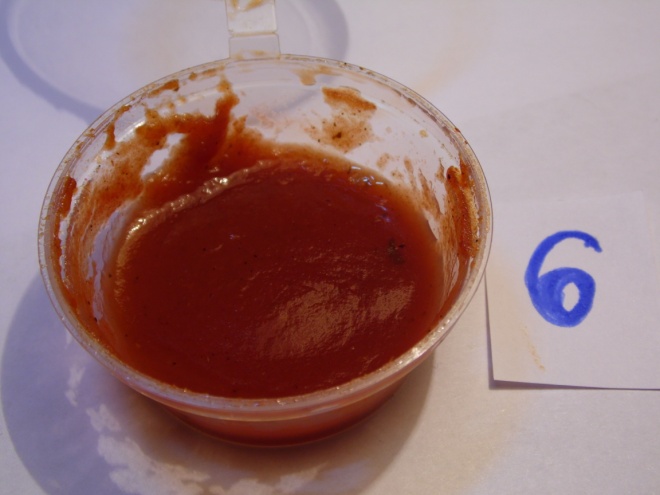 Разрастание плесени
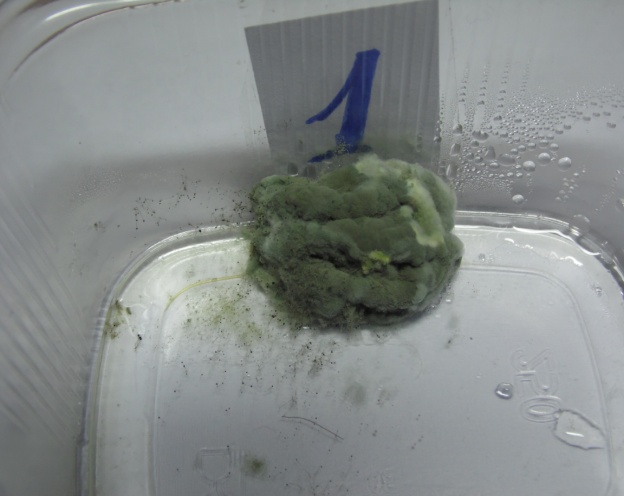 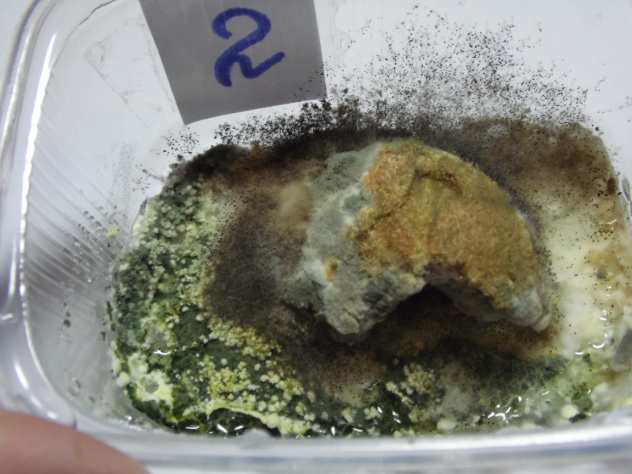 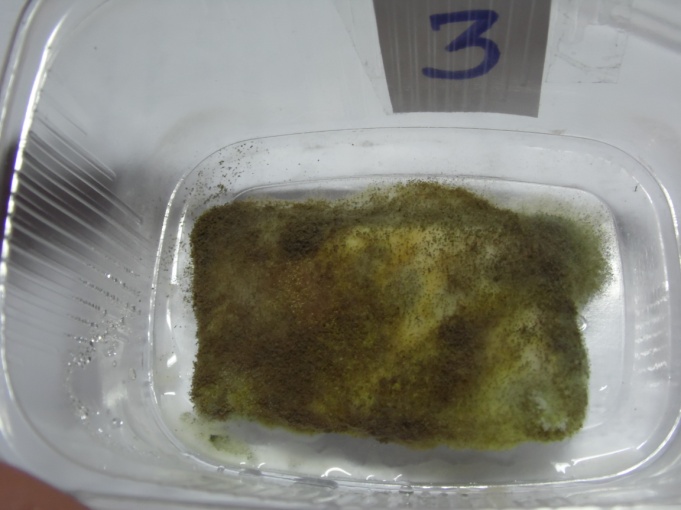 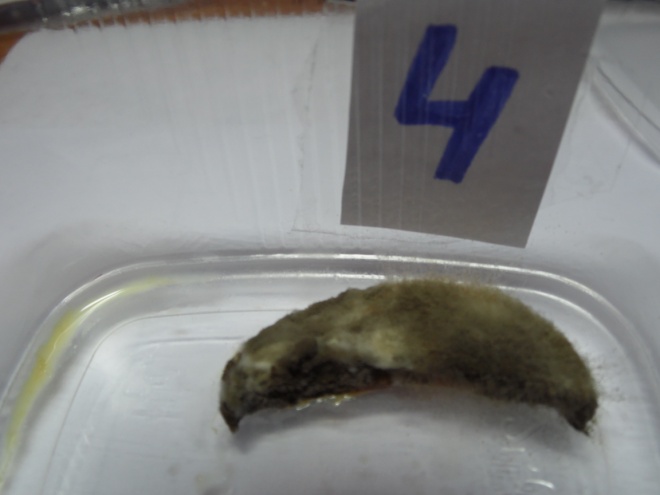 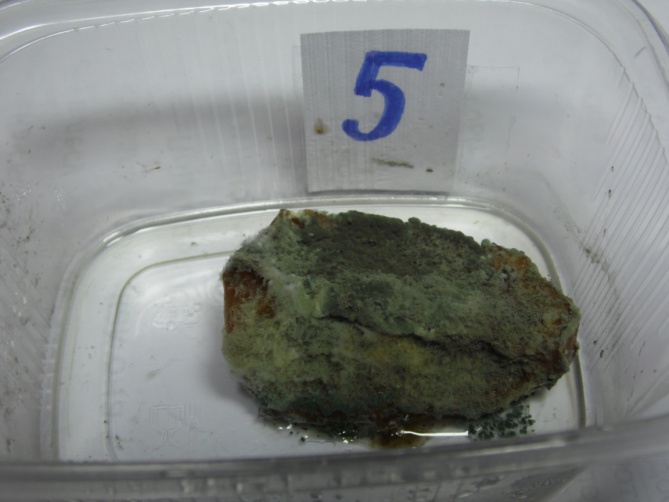 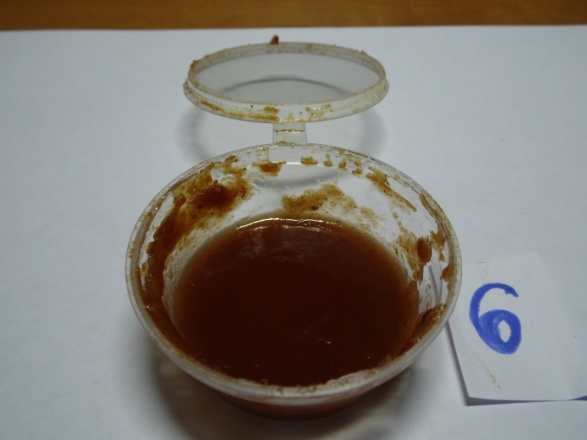 Литература
Грин Н., Стаут У., Тейлор Д. Биология т.1, М Мир, 1993г.

Исмаилова С. Энциклопедия для детей т.2, Биология, М Аванта+, 1995 г.

Журнал "Вокруг света", 1998-2008г.
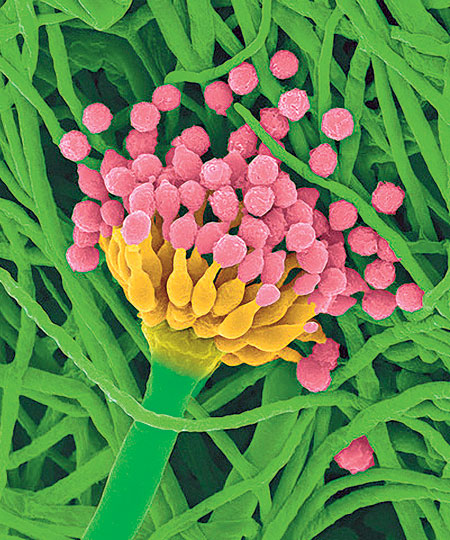 Спасибо за внимание!
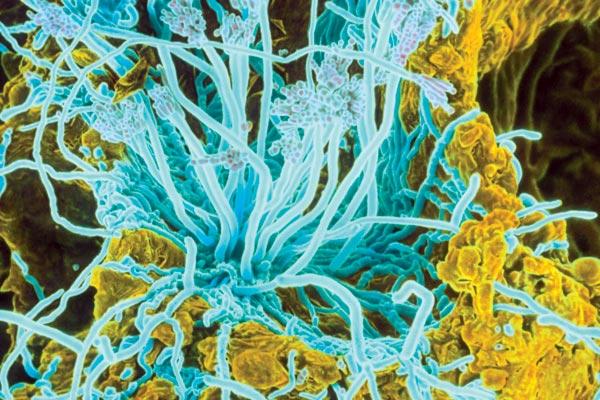